Внимание у детей старшего дошкольного возраста.
Внимание - это особое свойство человеческой психики. Оно не существует самостоятельно - вне мышления, восприятия, работы памяти, движения. Нельзя быть просто внимательным - можно быть внимательным, только совершая какую-либо работу. Поэтому вниманием называют избирательную направленность сознания на выполнение определенной работы.
Свойства внимания
Концентрация внимания выражается в степени сосредоточенности на объекте;
  Устойчивость характеризуется длительностью сосредоточенности, умением не отвлекаться в течение определенного периода времени;
  Объем внимания характеризуется количеством одновременно воспринимаемых объектов;
  Распределение - способность одновременного выполнения нескольких действий;
  Переключение - способность менять направленность внимания, переходить от одного вида работы к другому.
Концентрация внимания- интенсивность сосредоточенность сознания на объекте
Игра «Камень, ножницы, бумага»
Игра «Да нет не говорить»
Игра «Найди пару»
Игра «Что перепутал художник»
Игра «Перепутанные линии»
«Найди слова» 

Вариант 1.На доске написаны слова, в каждом из которых нужно отыскать другое, спрятавшееся в нем, слово.
Например:Смех, столб, коса, полк, зубр, удочка, мель, набор, укол, дорога, олень, пирожок, китель.
Вариант 2:  В бессмысленный набор букв вставляются слова (чаще – существительные, но могут быть глаголы, прилагательные, наречия). Требуется отыскать их как можно быстрее и без ошибок.
ЯФОУФСНКОТПХЬАБЦРИГЪМ
ЛОЬИРЪГНЖРЛРАКГДЗПМЫЛ
ОСМЕТЛАОУЖЫЪЕЛАВТОБУС
ФРШУБАТВВГДИЖСЯИУМАМА
ОСМЕТЛАОУЖЫЪЕЛАВТОБУС
Вариант 3: В таблицу вписаны слова, а свободные клетки заполняются любыми буквами. Нужно найти слова как можно скорее ( обычно слова могут быть написаны как по горизонтали, так и по вертикали или "змейкой"). Пример: В этой таблице спрятаны 10 названий животных.
Устойчивость –длительность сохранения внимания на одном и том же объекте.
«Найди игрушку по описанию взрослого»
«Найди отличия»
«Найди одинаковые предметы в ряду»
Разнообразные упражнения на развитие мелкой мускулатуры рук (лабиринты, дорожки, дорисовывание по образцу, мозаика, нанизование бусинок по образцу и т.д.)
Различие по тематике корректурные пробы.
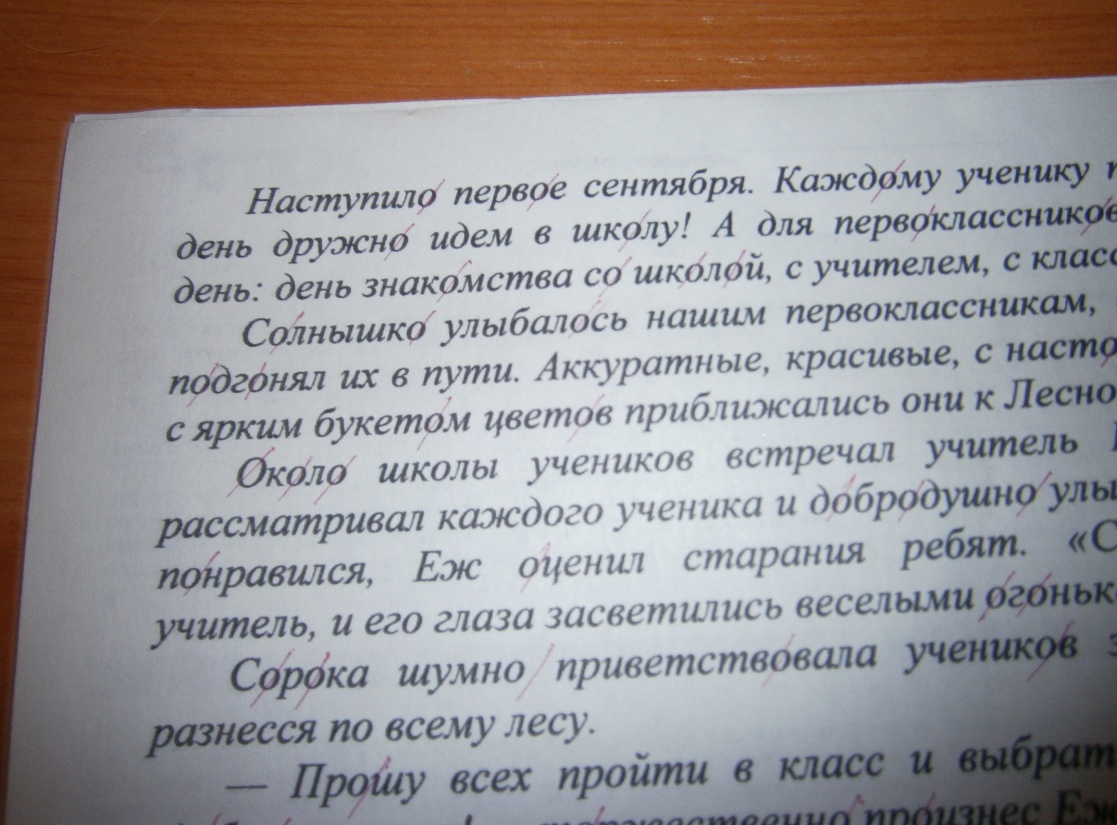 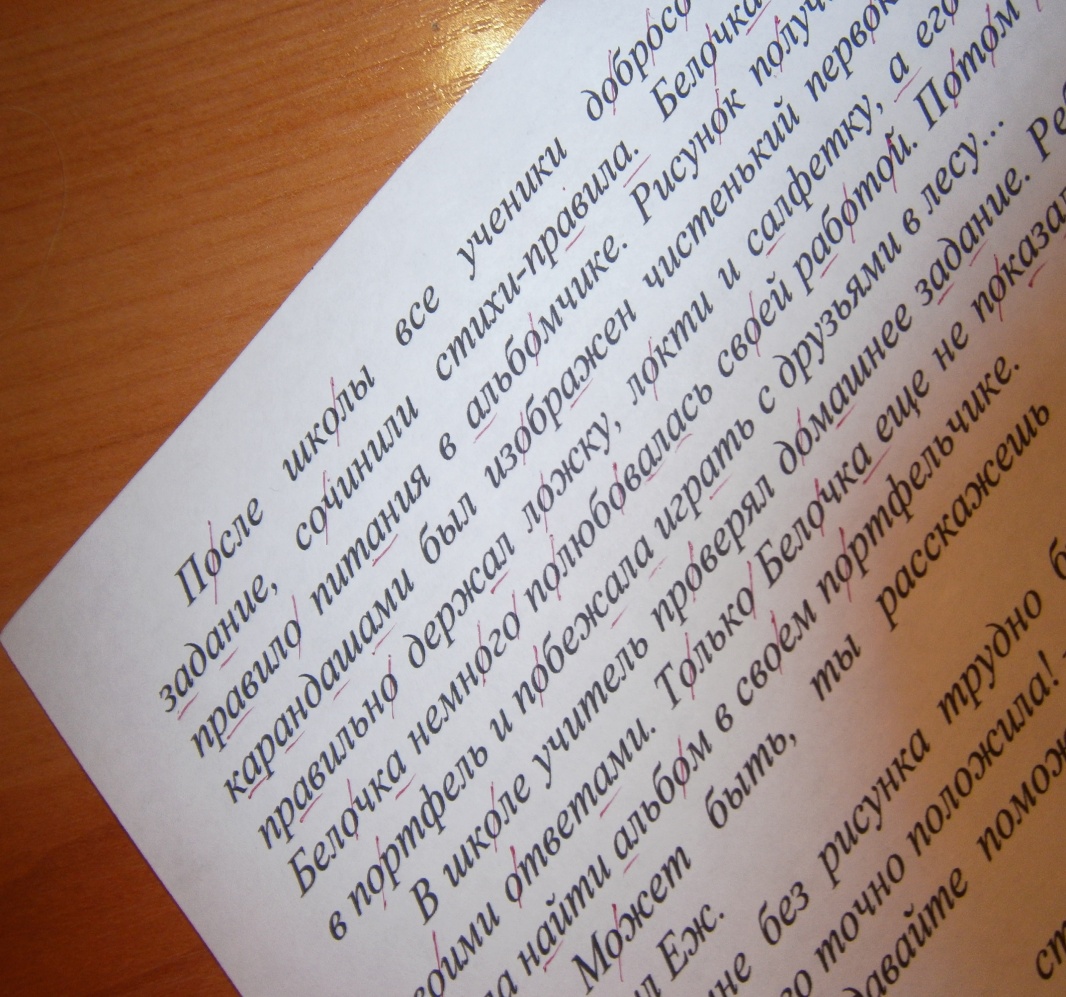 Объем- количество объектов на которое человек может направить и сосредоточить внимание в доли секунды.
Игра "Три пункта", которая стимулирует развитие у ребёнка объема внимания. Вы предлагаете ребенку занять удобную для него позу и замереть в ней, то есть не двигаться. При этом малыш должен выслушать и запомнить три пункта задания. Затем вы говорите: "Раз, два, три - беги!" - и ребенок быстро выполняет все пункты задания, причем именно в той последовательности, в какой они звучали. Задания могут быть самые разные
Игра «Ищи безостановочно»В течение 10-15с увидеть вокруг себя как можно больше предметов одного и того же цвета (или одного размера, формы, материала и т.п.). По сигналу  один ребенок начинает перечисление, другие его дополняют.
Игра «Заметь все»Раскладывают в ряд 7-10 предметов (можно выставлять картинки с изображениями предметов на наборном полотне), которые затем закрываются. Приоткрыв предметы на 10с, снова закрыть их и предложить детям перечислить все предметы (или картинки), которые они запомнили.
Переключаемость- скорость осмысленного перемещения внимания с одного объекта на другой.
Упражнение на развитие устойчивости и переключения внимания.
 Называйте ребенку различные слова: стол, кровать, чашка, карандаш, медведь, вилка и т.д. Малыш внимательно слушает и хлопает в ладоши тогда, когда встретится слово, обозначающее, например, животное. Если малыш сбивается, повторите игру с начала. 
 В другой раз предложите, чтобы ребенок вставал каждый раз, когда услышит слово, обозначающее растение. Затем объедините первое и второе задания, т.е. малыш хлопает в ладоши, когда слышит слова, обозначающие животных, и встает при произнесении слов, обозначающих какое-либо растение .
Распределение внимания
Каждой руке - своё дело 
 Детей просят левой рукой медленно перелистывать в течение 1 мин книгу с иллюстрациями (запоминая их), а правой чертить геометрические фигуры или решать несложные примеры.
Счет с помехой
Ребенок называет цифры от 1 до 20, одновременно записывая их на листе бумаги или доске в обратном порядке: произносит 1, пишет 20, произносит 2, пишет 19 и т.д. Подсчитывают время выполнения задания и число ошиб
Упражнение на тренировку распределения внимания
Ребенку предлагают следующее задание – вычеркнуть в тексте 1 или 2 буквы и в это же время ставят детскую пластинку с какой-либо сказкой. Потом проверяют, сколько букв ребенок пропустил при зачеркивании, и просят рассказать, что он услышал и понял из сказки. Первые неудачи при выполнении этого достаточно трудного задания могут вызвать у ребенка протест и отказ, но в то же время первые успехи окрыляют. Достоинством подобного задания является возможность его игрового и соревновательного оформления.
Внимание - одно из уникальных свойств психики человека. Без него невозможна работа памяти, мышления. Внимание требуется, чтобы добиться успеха в игре, спорте, любом деле. Особенно важно внимательное отношение к людям. Здорово, если ребенок поймет это уже в детстве.
Список литературы:
Баскакова Н. Л. Внимание дошкольника, методы его изучения и развития. – М.-Воронеж: МОДЭК, 1993.
Веракса Н. Е. Индивидуальные особенности познавательного развития детей дошкольного возраста. – М.: PerSe, 2003.
СПАСИБО ЗА ВНИМАНИЕ!